Что ты знаешь о птицах?
викторина для детей 
5-6 лет
Кто  лишний из этих птиц?
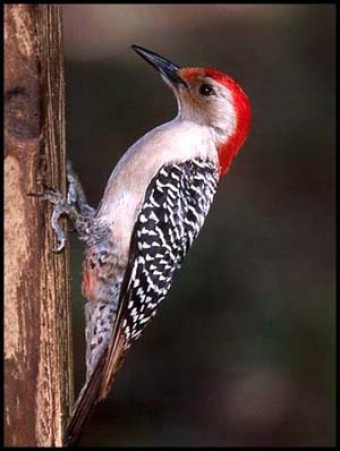 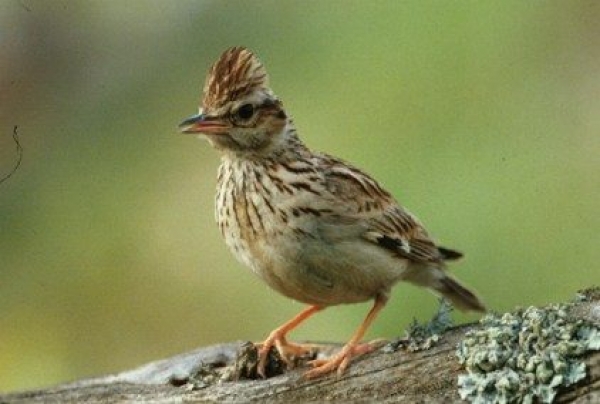 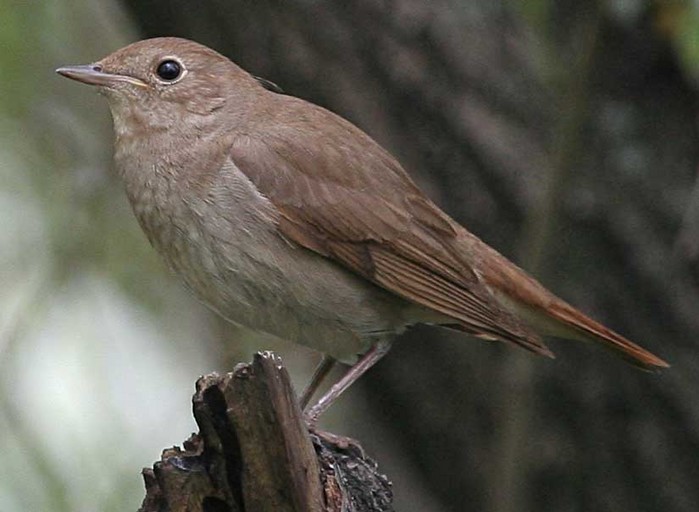 Отгадай загадку
Птица слов немало знает,
Всё на свете повторяет!
Сюртучок на птице пестрый,
Клюв - изогнутый и острый!
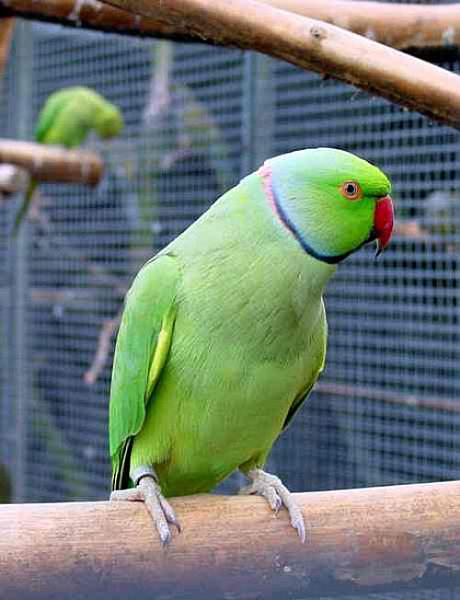 Какая из этих птиц домашняя?
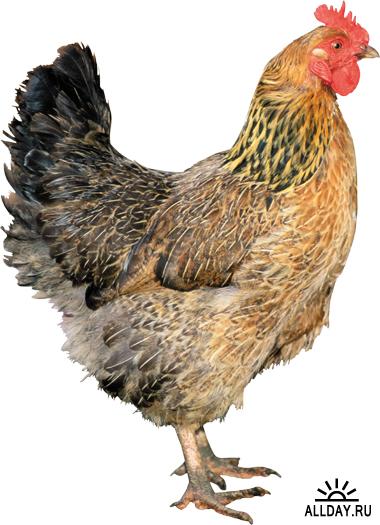 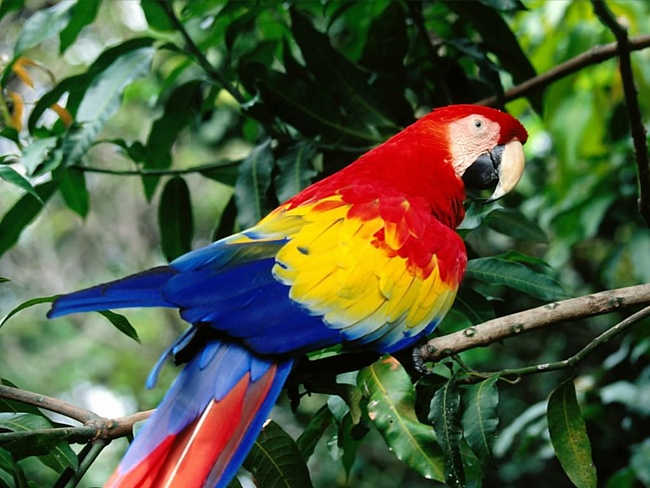 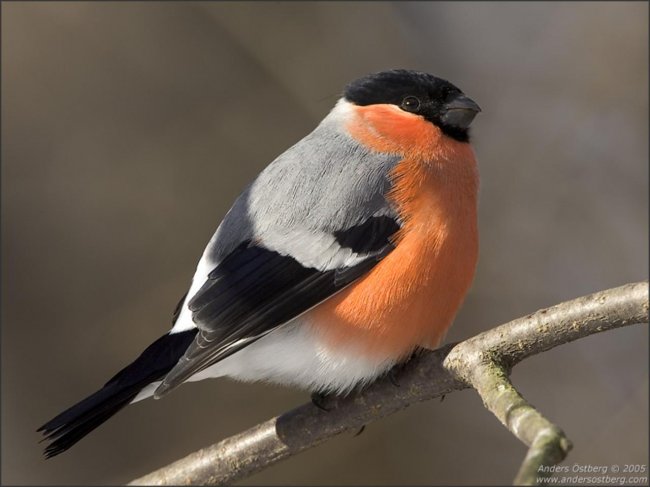 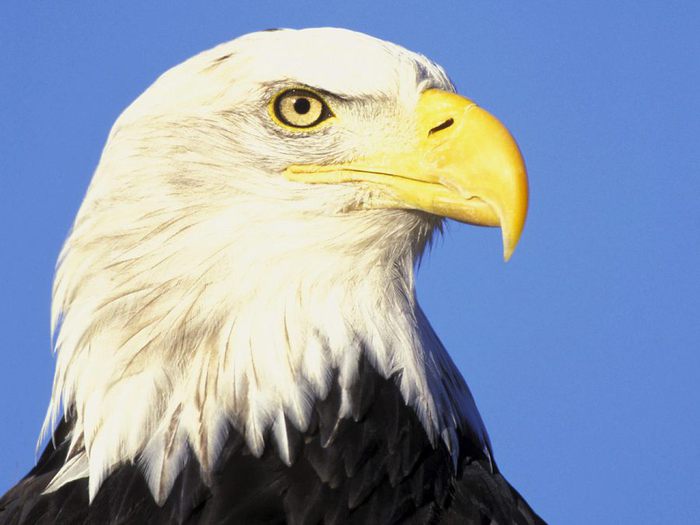 Кого чем угостим?
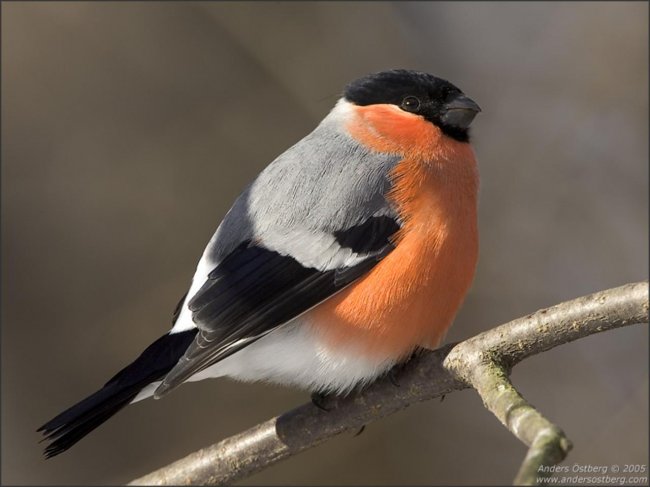 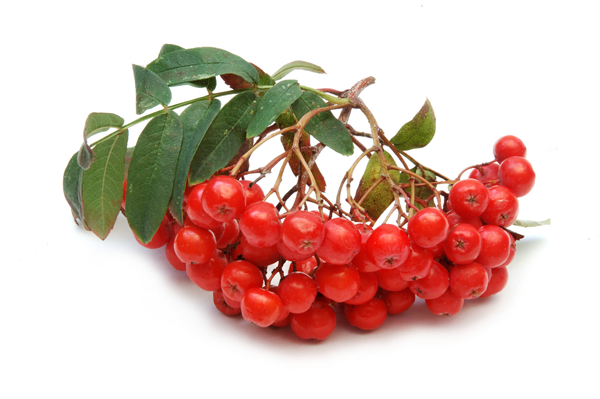 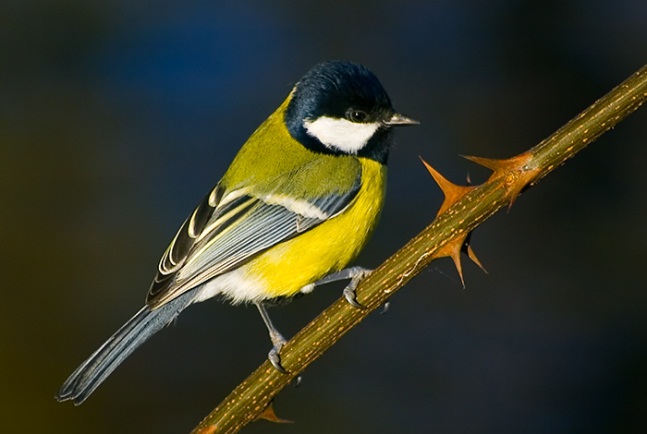 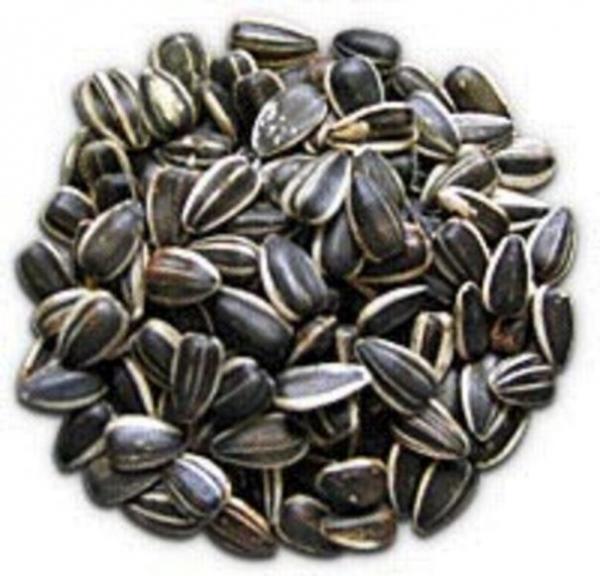 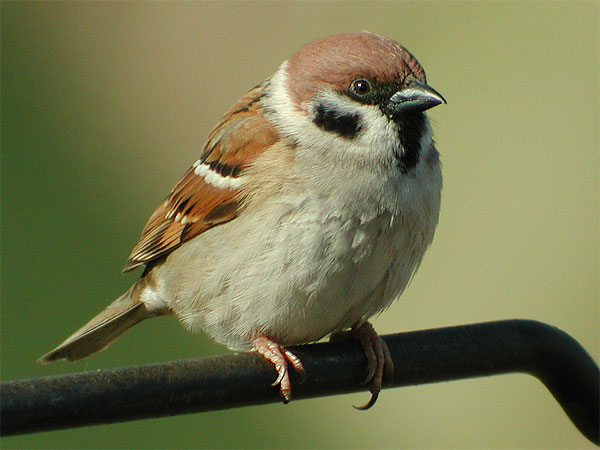 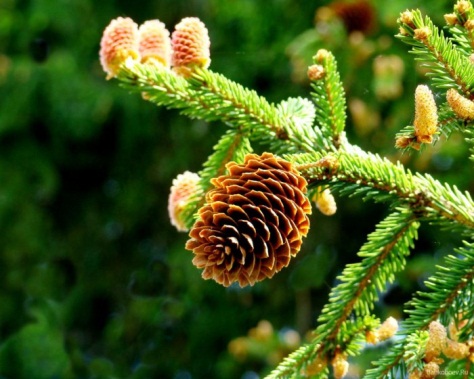 Чей хвост?
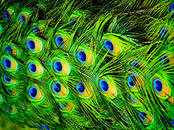 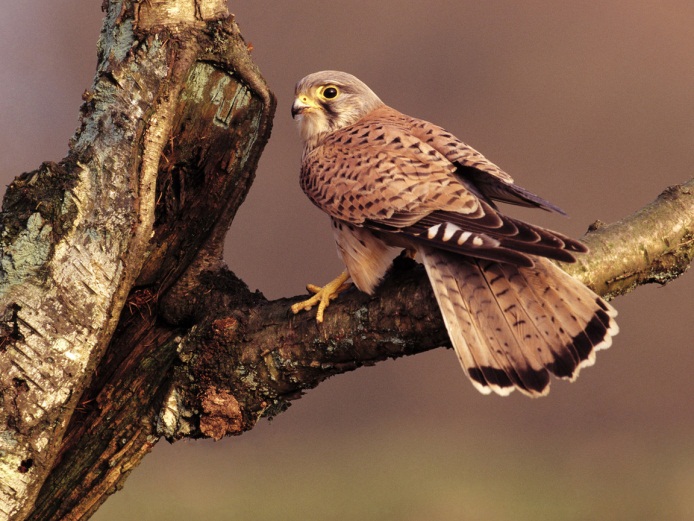 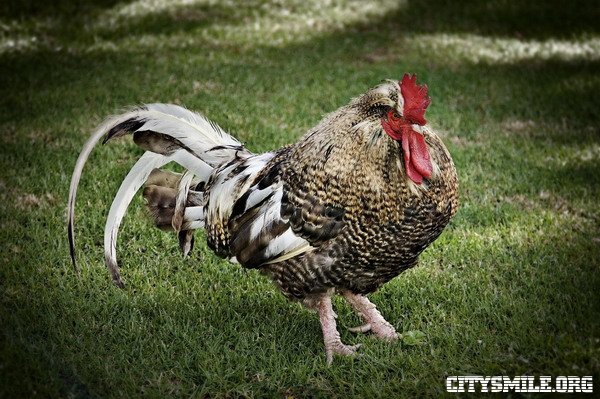 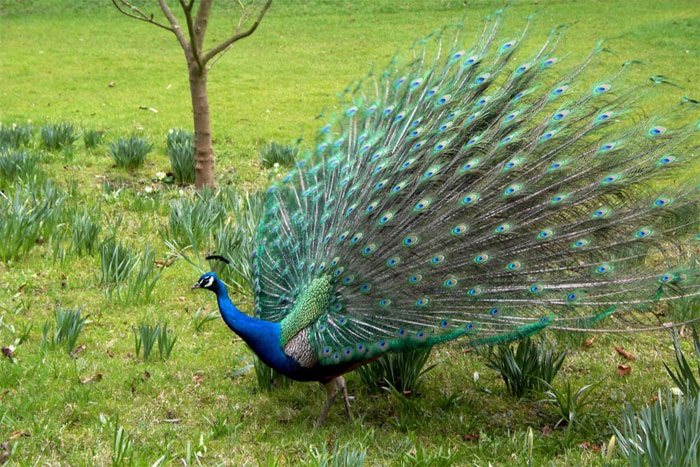 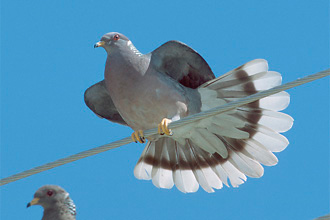 Подумай, о ком можно
 так сказать?
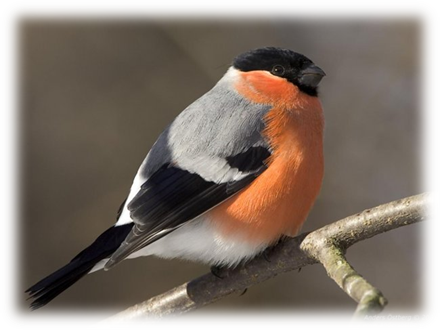 Серая, умная, громкоголосая – 
Пестрая, хищная, большеглазая – 
Шустрая, белобокая, длиннохвостая –
Длинноклювый, пестрый, красноголовый –
Маленький, красноголовый, черногрудый –
Маленькие, шумные, коричневые –
Желтогрудая, белощекая, тонкоголосая –
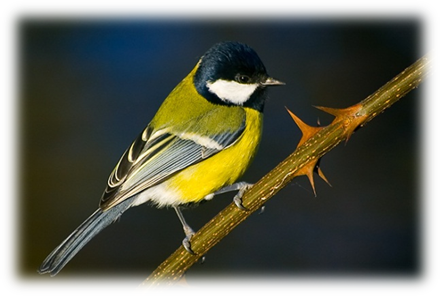 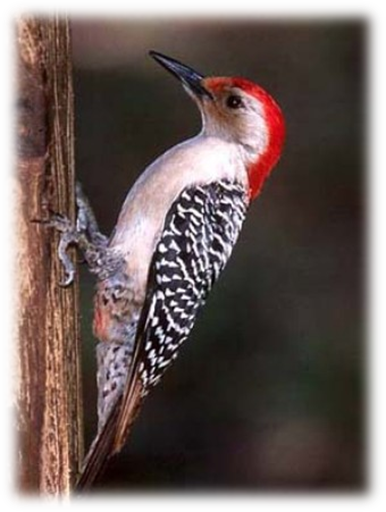 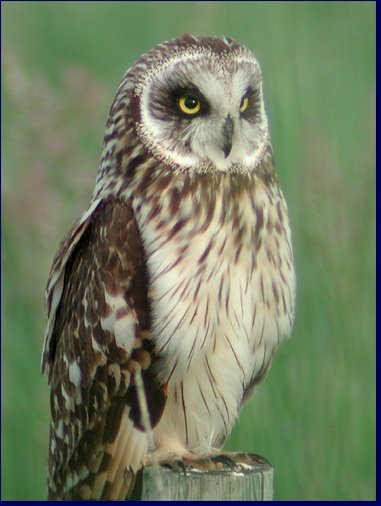 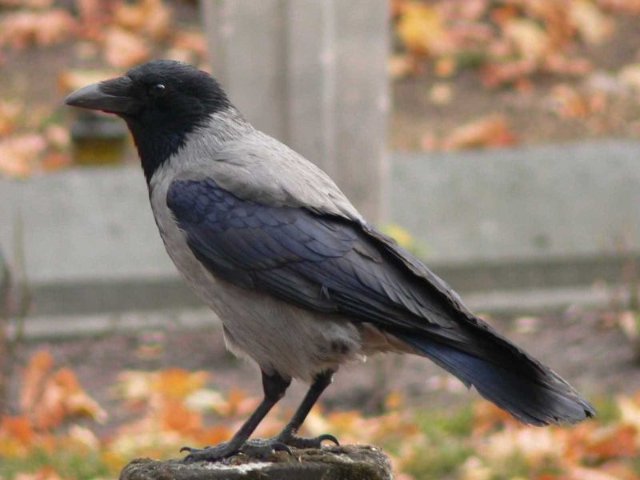 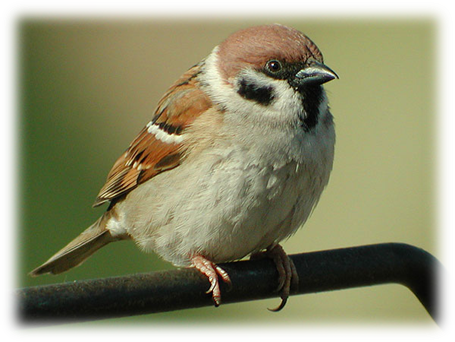 Чьё крыло?
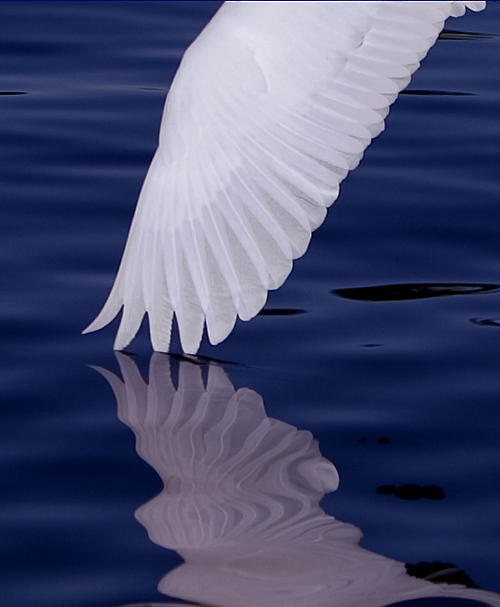 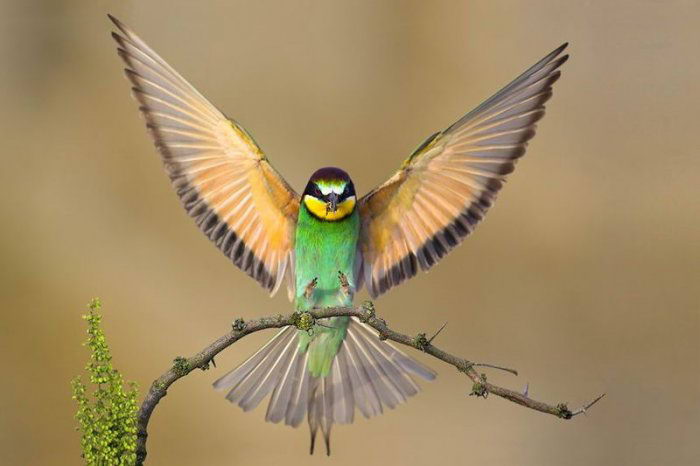 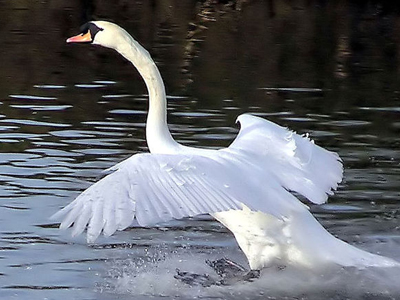 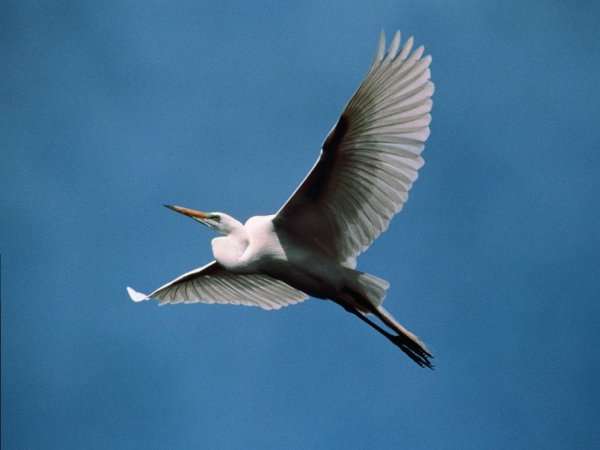 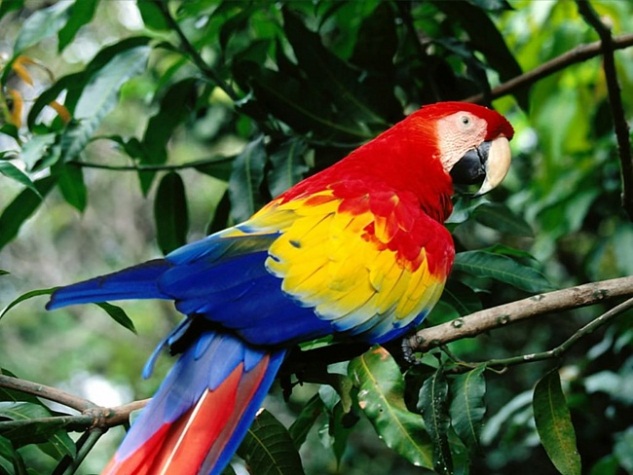 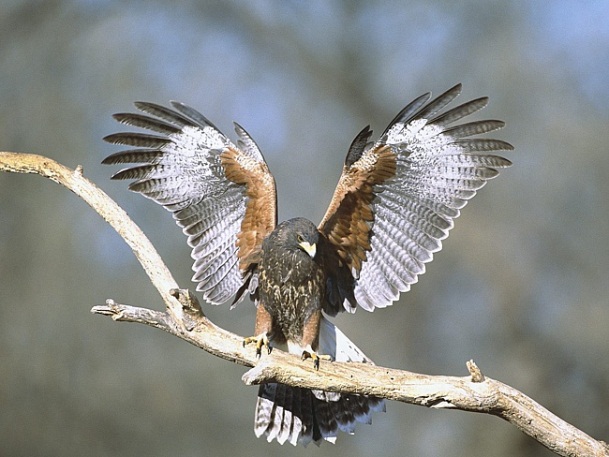 Расскажи, 
кто как подает голос:
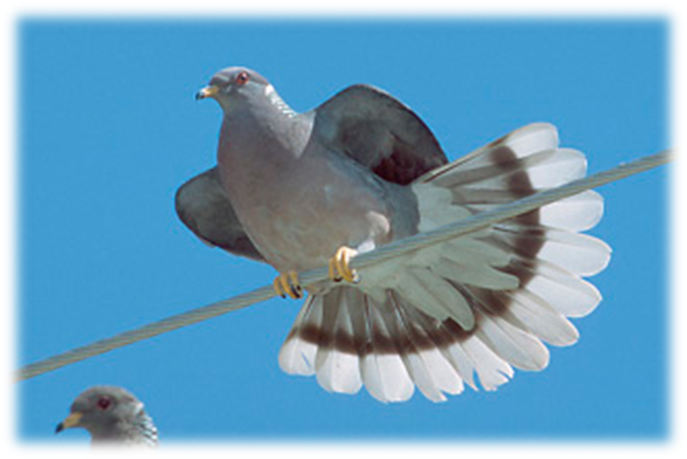 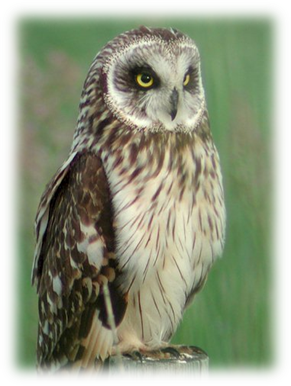 Каркает
Чирикает
Ухает
Воркует
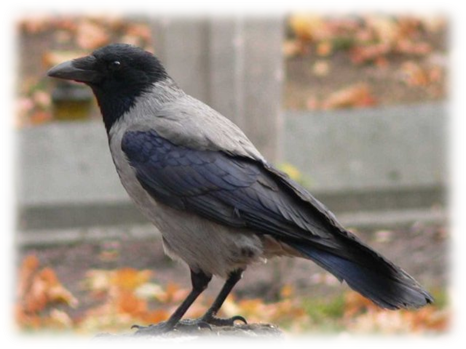 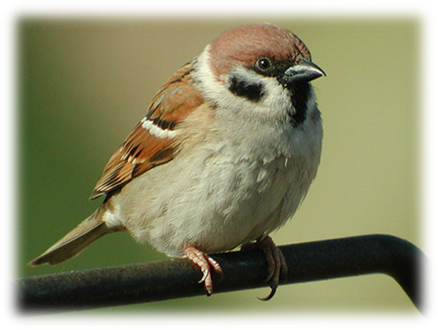